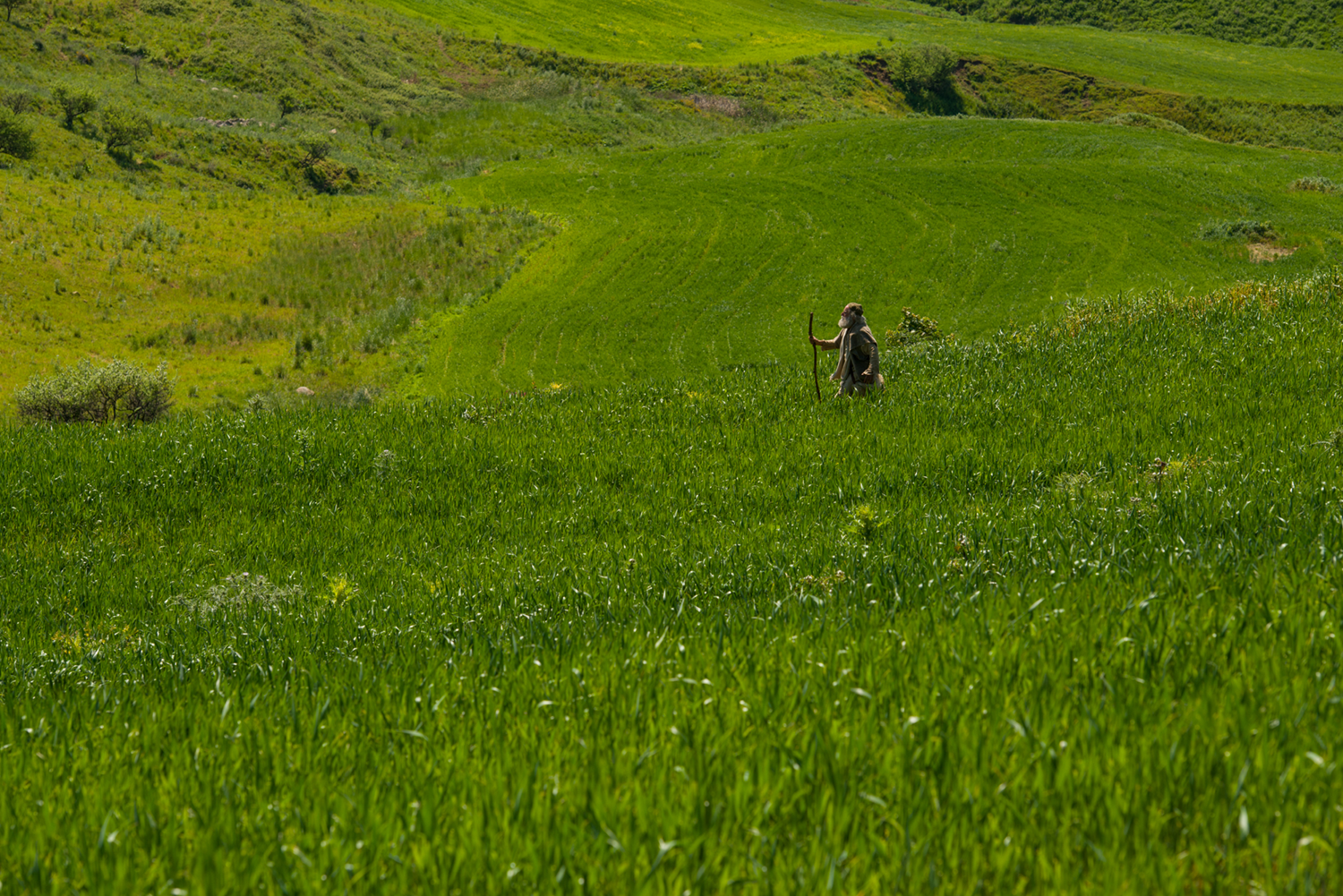 Parable Of The Lost Sheep
Luke 15:3-7
We Can Be Lost
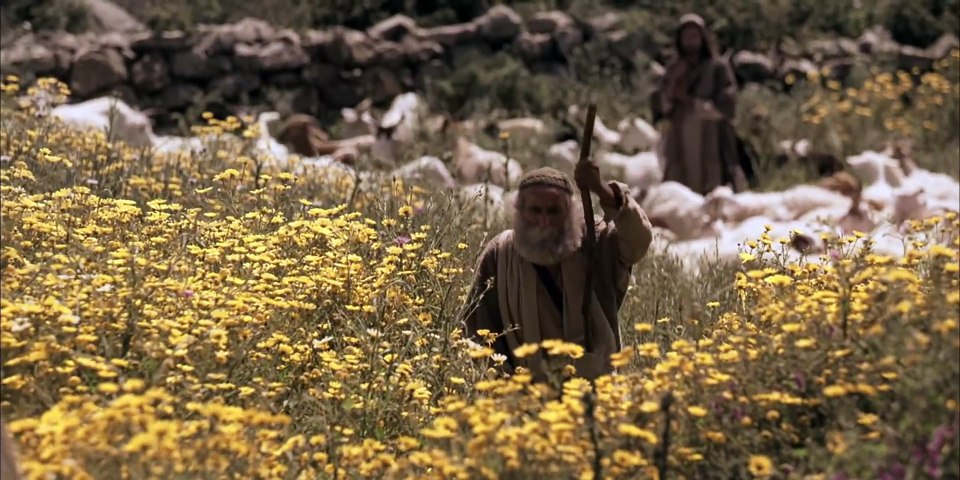 We can be separated from the group
Some do not look up
Some wander off
Some purposefully leave to become lost                      (1 Pet. 2:25; 2 Pet. 2:15)
They don’t know how to return                             (Acts 26:18; 2 Cor. 4:3-4)
They believe they won’t be accepted back                             (Luke 17:3-4; Eph. 4:32; Matt. 26:22;  1 John 1:8-9; James 5:19-20)
The Foolishness Of Wanderer
LEAVES THE SECURITY OF THE FOLD                              (2 Thess. 3:3; 1 Pet. 1:5; 4:19)
WANDERER IS IN DIRE STRAITS                                   (John 15:5)
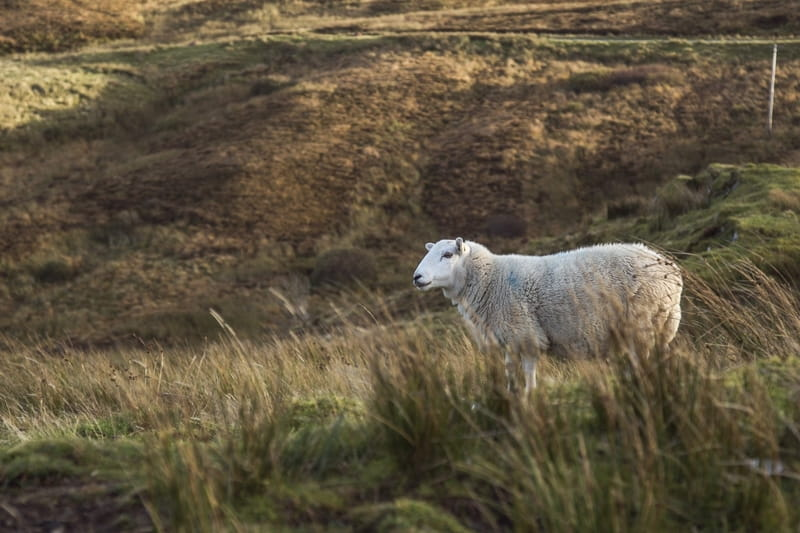 See Christ’s Love For the Lost
JESUS KNOWS WHEN WE STRAY             (John 10:14; 2 Pet. 3:9)

MORE CONCERNED FOR LOST THAN 99 FAITHFUL                          (Matt. 9:12; Luke 19:10)

JESUS SEEKS US OUT THAT WE MIGHT BE SAVED                                (John 10:11, 15-18)

HE CONTINUALLY LOOKS FOR THE LOST ONE
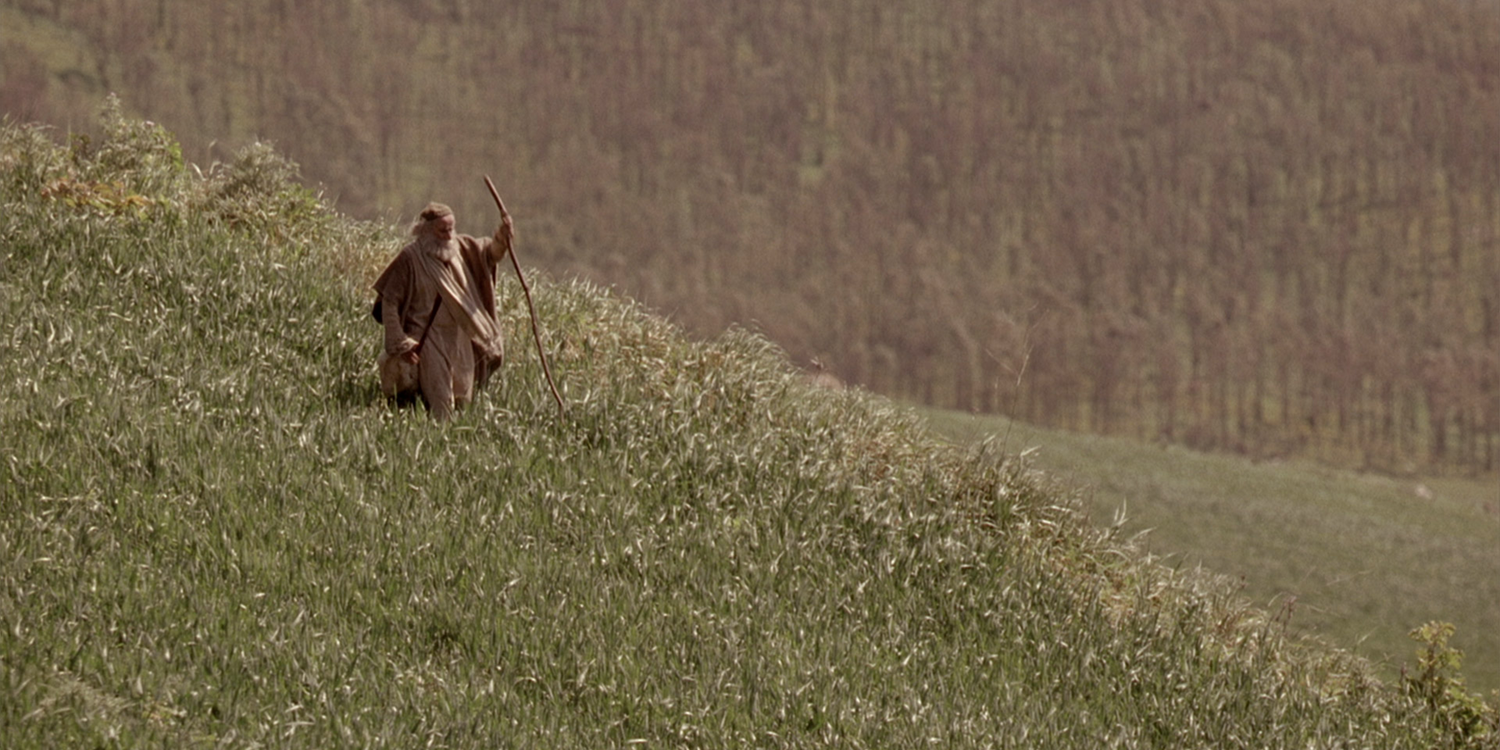 The Relief & Joy Of Finding The Lost
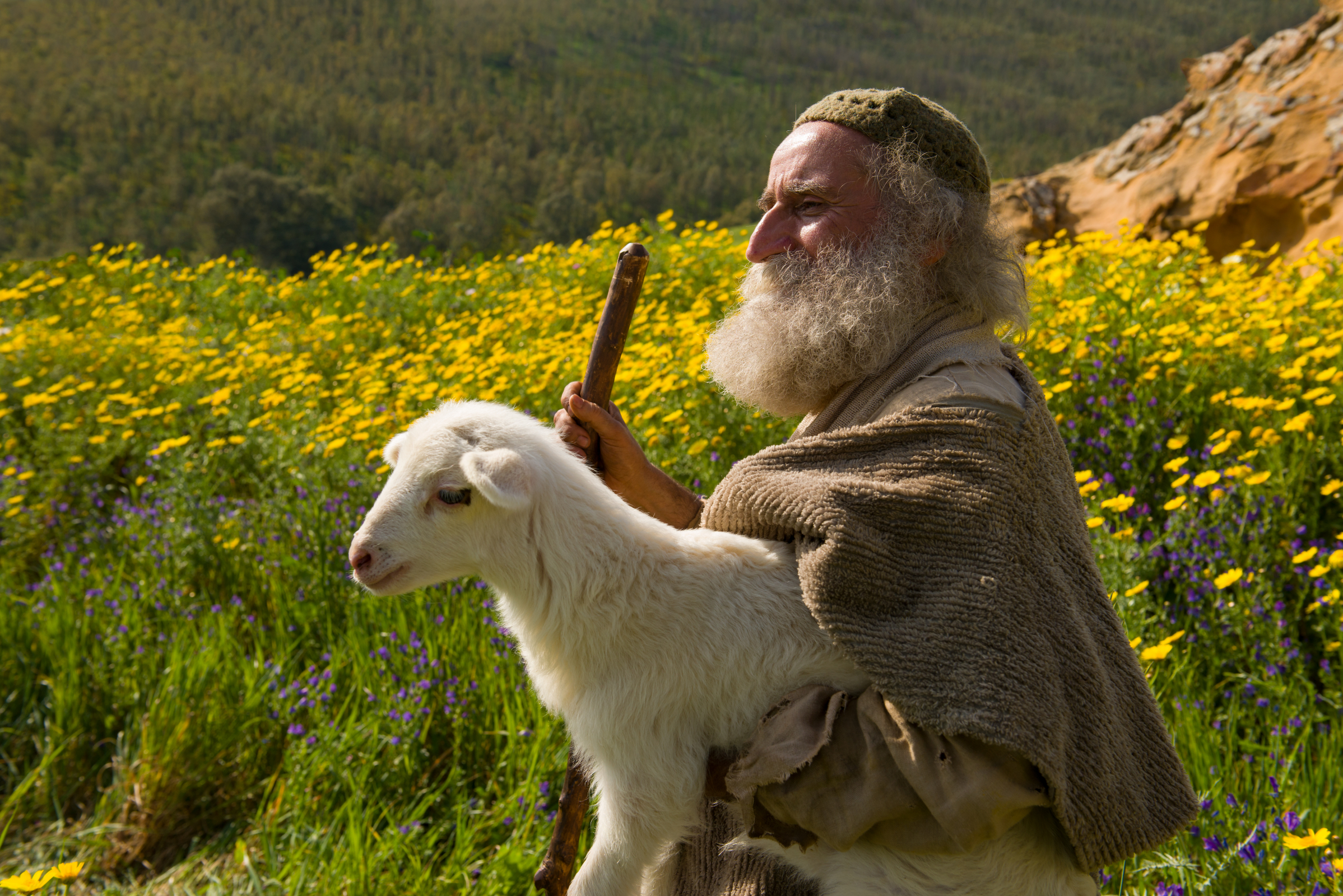 BEING RESCUED

THE JOY OF CHRIST (Luke 15:5)

THE REJOICING IN HEAVEN (Luke 15:10)

RECOGNIZE THE IMPORTANCE GOD PLACES ON REPENTANCE
Conclusion
Christ is the good shepherd.

We’ve all been as sheep who have gone astray.

Be a part of God’s fold!